Project Update
 

June 13, 2024


Troy Anderson
ERCOT Portfolio Management
Project Update Agenda
Recent / Upcoming Project Highlights
2024 Release Targets
Major Projects
Additional Project Status Information
Priority/Rank Recommendations for Revision Requests with Impacts
NPRR1216 – Implementation of Emergency Pricing Program
Technology Working Group (TWG)
Next meeting is 6/26/2024
Aging Revision Request Project Review
Next Month: IA Statistics?
Location of Revision Request Project Information: http://www.ercot.com/services/projects
Recent / Upcoming Project Highlights
2024 May Release – R5 – 5/30/2024	Complete
SCR819		– Improving IRR Control to Manage GTC Stability Limits
NPRR1111		– Related to SCR819, Improving IRR Control to Manage GTC Stability Limits

2024 June Off-Cycle Release – 6/1/2024	Complete
NPRR1103		– Securitization Phase 2b
Default Charge Supporting Data

2024 June Release – R6 – 6/27/2024	In Flight
NPRR962		– Publish Approved DC Tie Schedules
NPRR1090		– ERS Winter Storm Uri Lessons Learned Changes and Other ERS Items
NPRR1121		– Add a Posting Requirement to the Exceptional Fuel Cost Submission Process
NPRR1139		– Adjustments to Capacity Shortfall Ratio Share for IRRs
NPRR1149		– Implementation of Systematic Ancillary Service Failed Quantity Charges
NPRR1186		– Implement consideration of ESR SOC in ERCOT tools and studies
NPRR1196		– Correction of NCLR Ancillary Service Failed Quantity Calcs under NPRR1149

2024 May Release – R7 – 7/25/2024	In Flight
NPRR1002		– BESTF-5 ESR Single Model Registration and Charging Restrictions in Emergency Conditions
RRGRR023		– Related to NPRR1002
Note:  Projected Go-Live dates are subject to change.Please watch for market notices as the effective dates approach.
3
2024 Release Targets – Approved NPRRs / SCRs / xGRRs
R3
R5
R1
R4
R6
R2
ü

    



ü 




ü 

ü

ü

ü
E

E

E

E

E

E

 



E
ü  



  
ü


 
ü




ü
ü 

ü 

ü





ü



ü

ü



P

P

 

P 

NS

  E
ü 

ü
1/1
3/11
Various effective dates
2/26
2/1
4/1
6/1
3/1
2/16
ü
R9
R7
R10
R11
R8
P
NS
E

E
E

E

E

E

E

E
NS 

NS

 

P
TBD
To R6
NPRR989(a) – ESR tech. req.
NPRR1026(b) – SLF – Reporting
NPRR1092(b) – Limit RUC Opt-Out
NPRR1132(a) – RIOO portion
NPRR1172(a) – Phase 1 elements
NPRR1184(a) – Interest calcs
Go-live dates can differ from Protocol effective dates – Please refer to market notices for more details
NOGRR204(a) – ESR tech req
NOGRR247(a) – UFLS changes
NOGRR249(b) – MIS posting
PGRR098(a) – Section 4.1.1.8
APPENDIX
Red Text: New additions and target release changes
Strike-Through Text: Previous target release
(a), (b), etc.: Multiple phase release
Project Status Codes 
  NS = Not Started
  I     = Initiation
  P    = Planning
  E    = Execution
  H    = On Hold
Release targets are subject to change
4
Major Projects
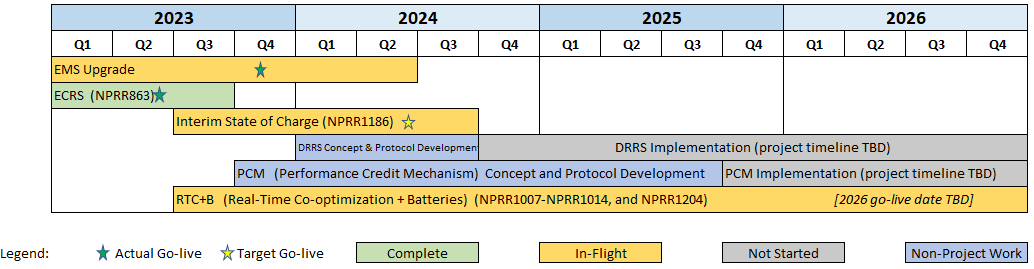 Other Project Highlights
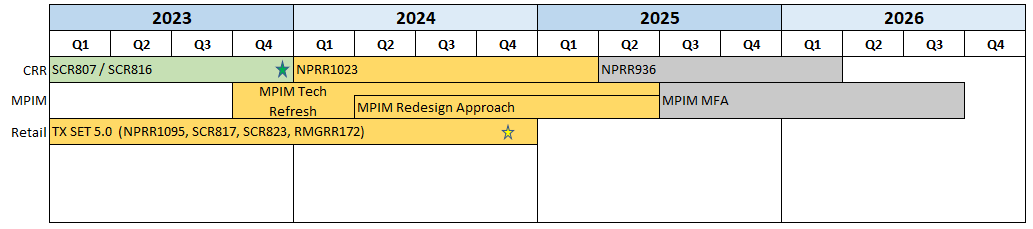 5
Additional Project Status Information
Red Text: New additions and updates
6
Priority / Rank Recommendations for Revision Requests with Impacts
PPL Rank Information
Next available 2024 Rank in Business Strategy 	= 4100
Next available 2025 Rank in Business Strategy 	= 4530
Next available 2026 Rank in Business Strategy 	= 4710
Next available Rank in Regulatory	=   380
7
Technology Working Group (TWG)
Agenda for TWG meeting held on 5/29/2024:














Next TWG scheduled for 6/26/2024
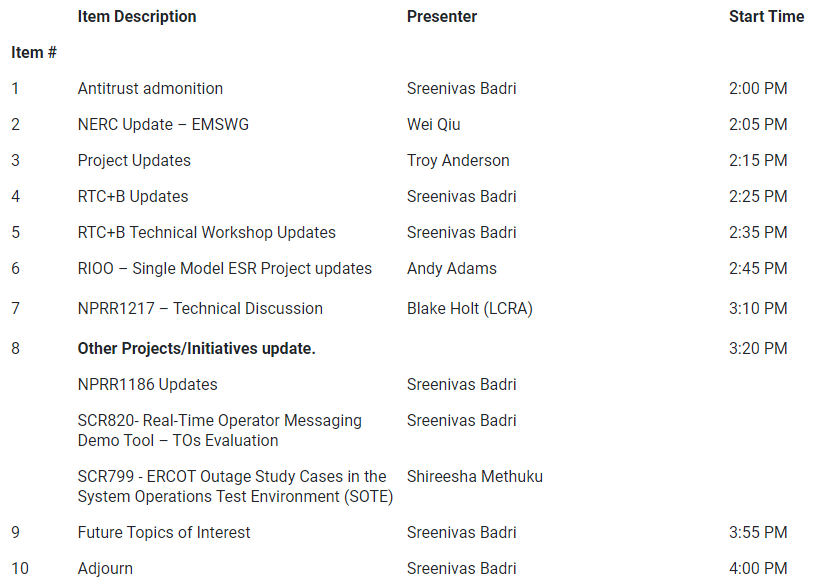 8
Aging Revision Request Project Review
Continuing “Aging Revision Request” discussion
Data Analysis on slide 10
Latest details of each recommendation category on slides 11-16
Reminder of how to remove a previously approved RR on slide 17
Updated draft Gantt on slides 18-20
9
Aging Revision Request Review at PRS – Stats
Progress of Aging RR review by month

The drop in the total count from May to June is due to:
NPRR1058 combined with the        in-flight NPRR1131 project

Other Changes
Southern Spirit items moved to      “No Action” category until a target start date is determined
PGRR088 and PGRR094 targeted for December 2024 go-live
Recommending NPRR879 move to “Post-RTC+B”
PGRR103 moved to “No Action”

See following slides for items in each category
10
1 – Proceed as Planned
Revised ERCOT recommendation
11
3 – No Action Needed
12
4 – Candidate for Revision / Removal
13
5 – Post-RTC+B (page 1)
14
5 – Post-RTC+B (page 2)
Items singled out by PRS as candidates to be considered in parallel with RTC+B
Revised ERCOT recommendation
15
6 – Market Input Needed
Items singled out by PRS as candidates to be considered in parallel with RTC+B
16
Aging Revision Request Project Review
Reminder: If PRS determines that one or more aging Revision Requests are candidates for removal, the process is to file a “new RR” to strike it
The “new RR” would go through the stakeholder process like any other RR
There are several historical examples of this from 2015:
NPRR721 – Removal of Language related to NPRR455
NPRR722 – Removal of Language related to NPRR181
NPRR724 – Removal of Language related to NPRR493
NPRR727 – Removal of Language related to NPRR327
NPRR728 – Removal of Language related to NPRR484 and NPRR554
17
Aging Revision Request Project Review
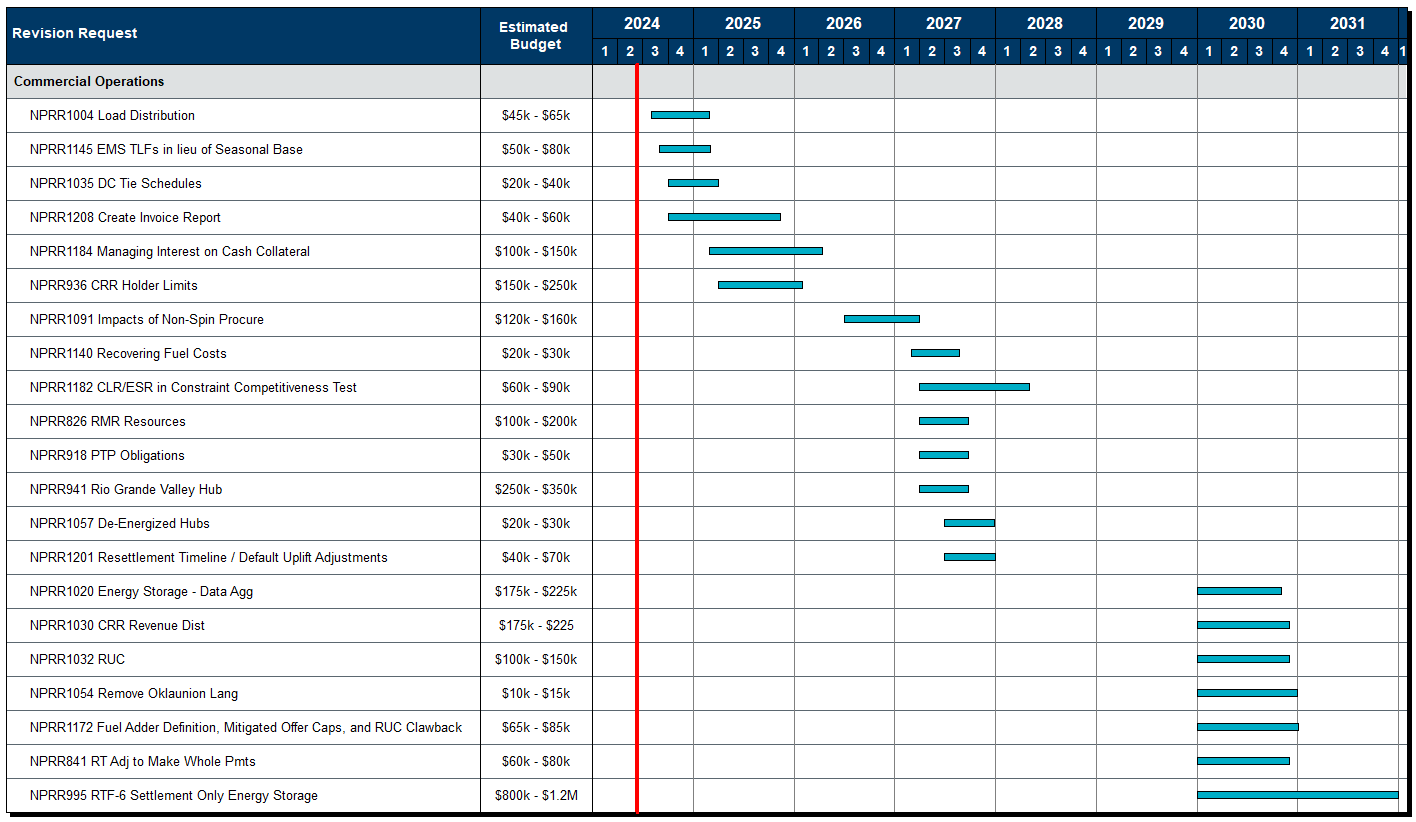 18
Aging Revision Request Project Review
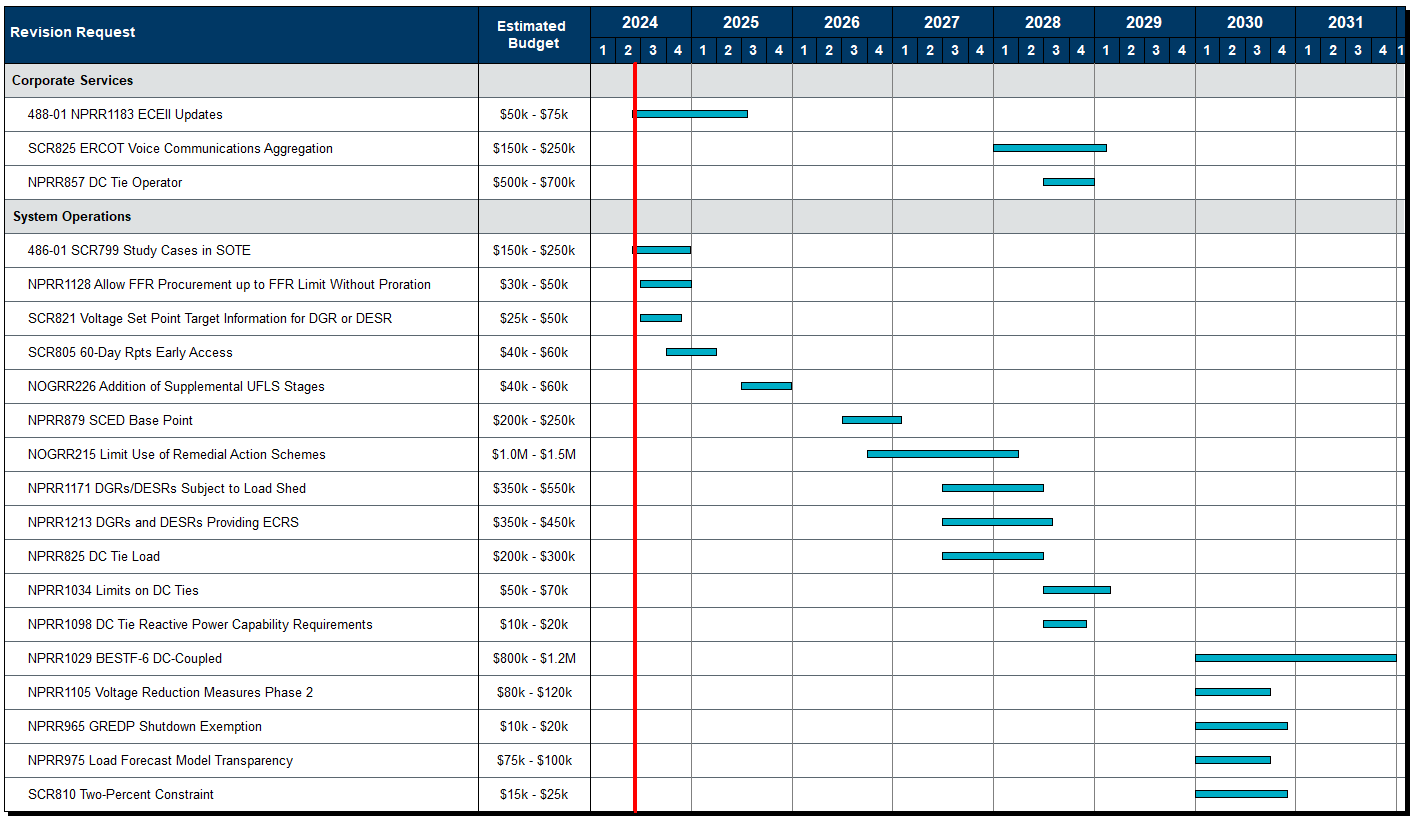 19
Aging Revision Request Project Review
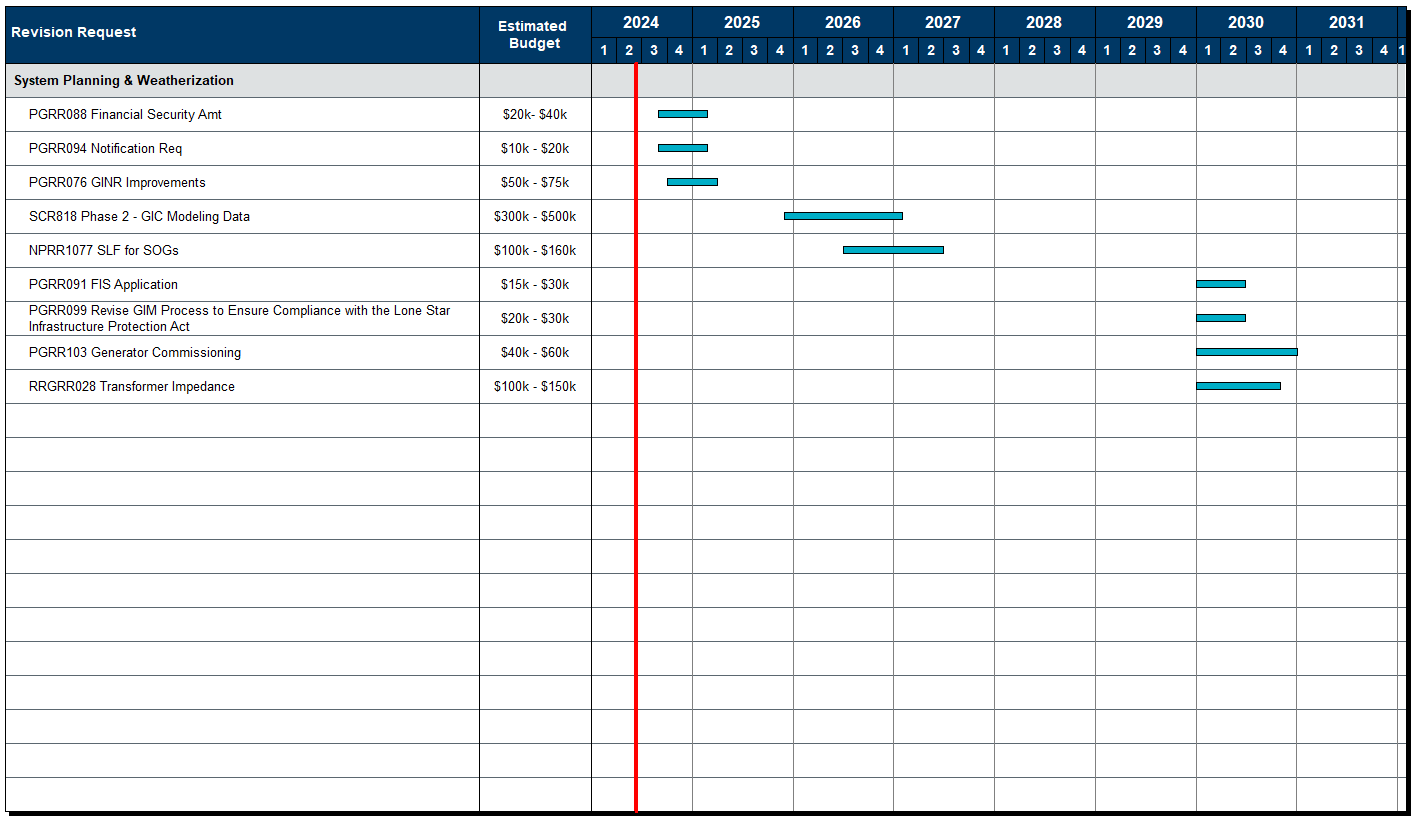 20